Jak to wszystko zapamiętać ? Techniki uczenia się i zapamiętywania. CZ. I b
Budowa i funkcjonowanie mózgu
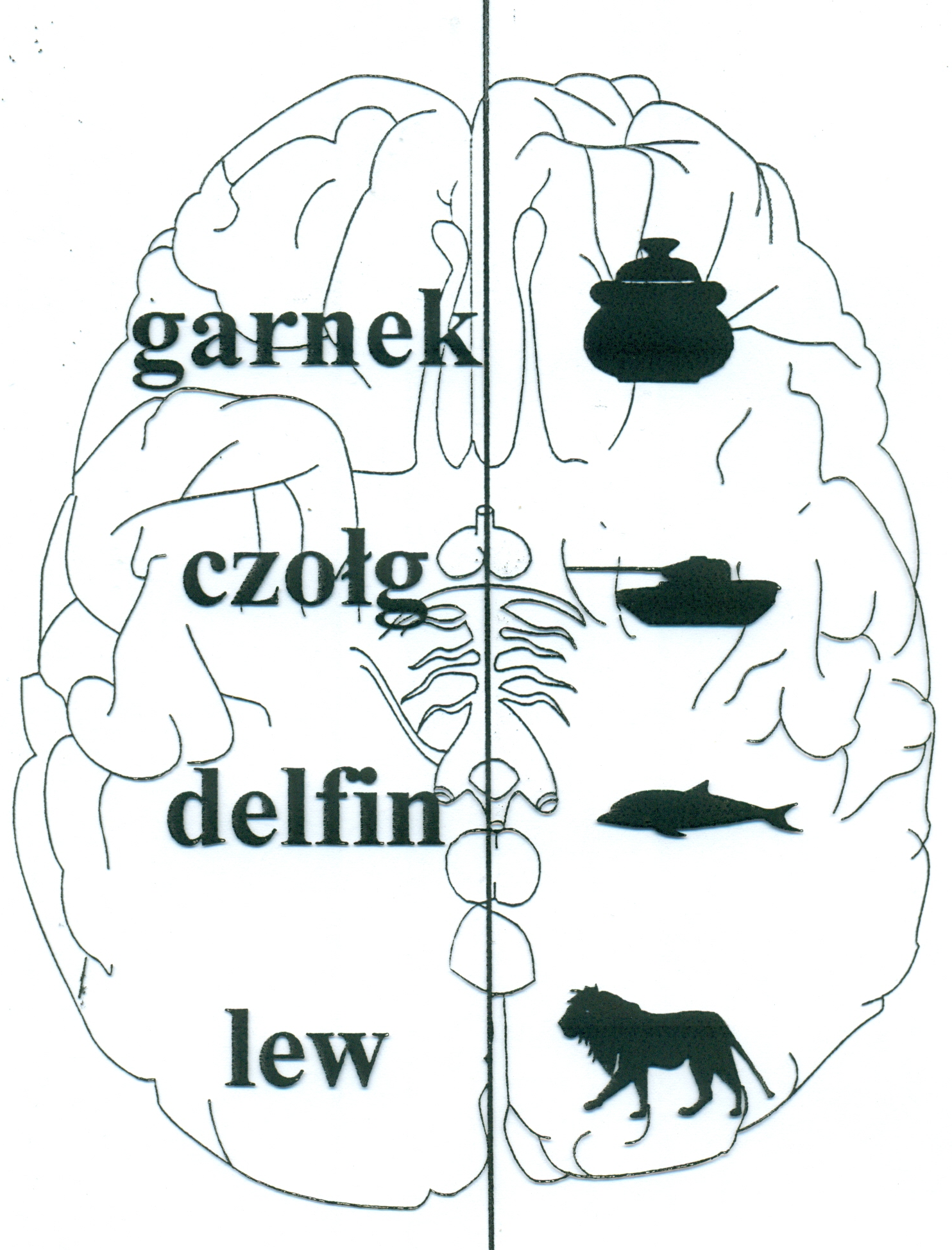 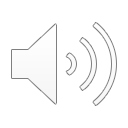 Zadanie
Pamiętasz swój test? Sprawdź ile wyrazów zapamięta twój kolega, koleżanka, rodzic. Podyktuj im wyrazy z naszego testu. 
Ile zapamiętali wyrazów?